На послетку...
Било је дивно бити део нашег тима...
Увек раме уз раме...
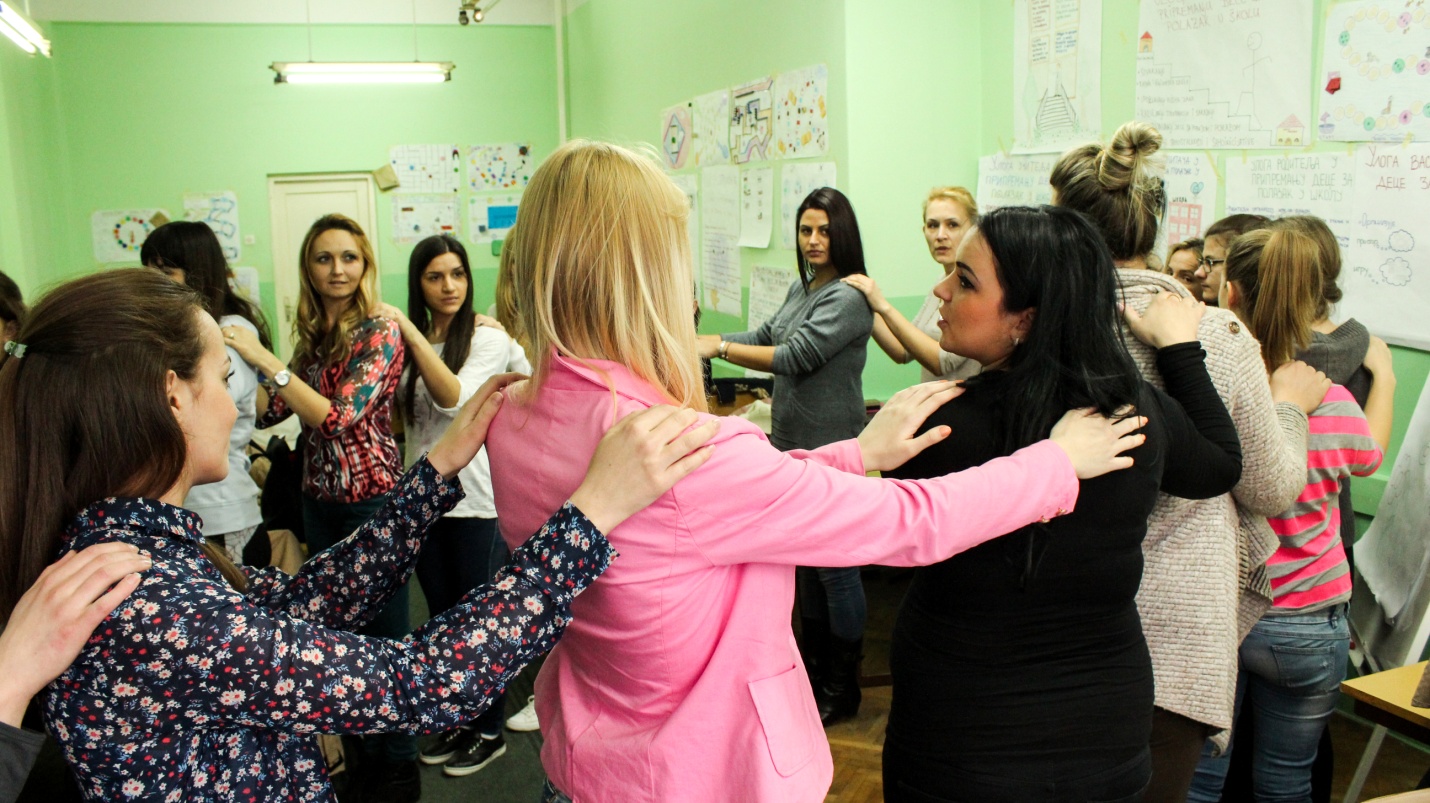 Извлачећи срећног добитника ... 
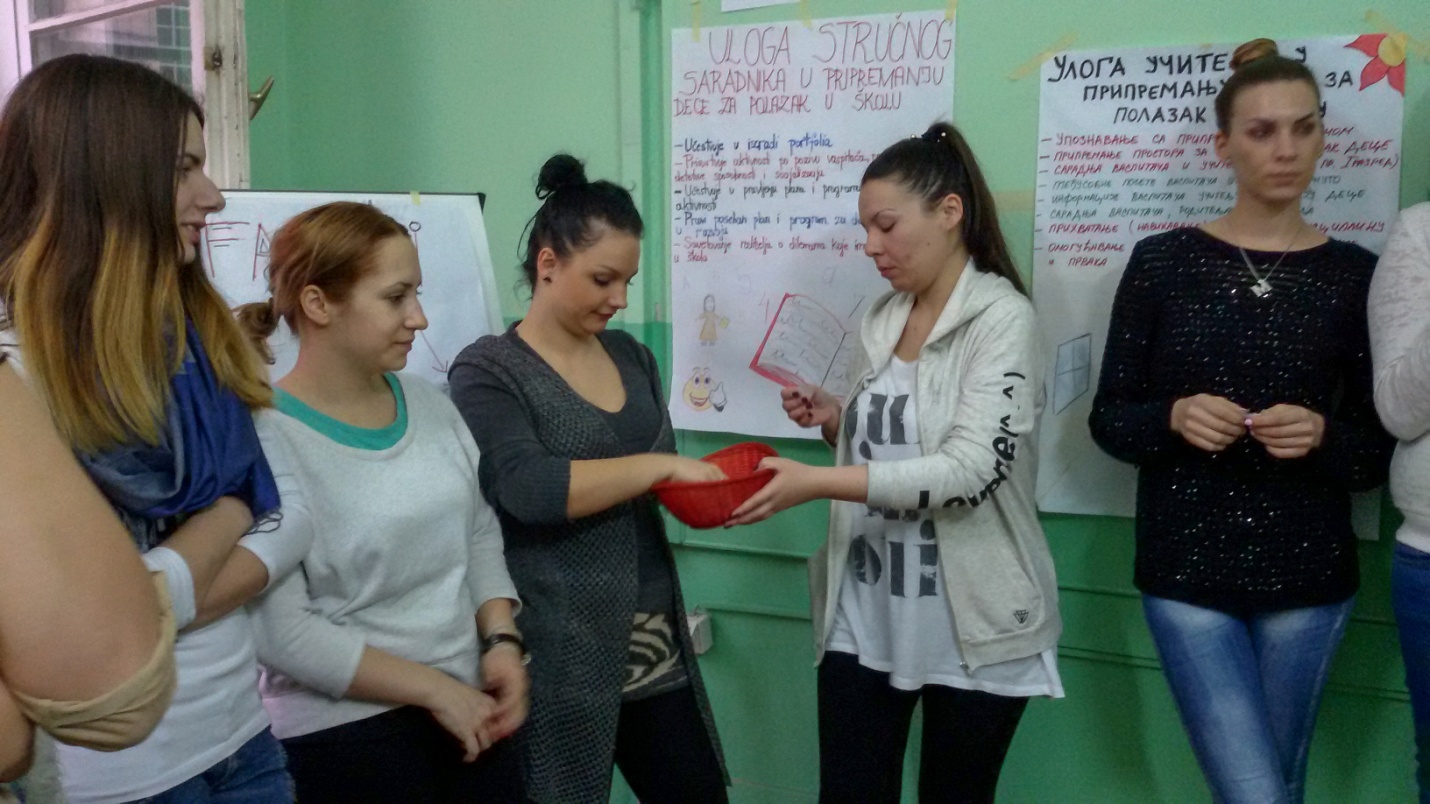 Радећи предано у групи...
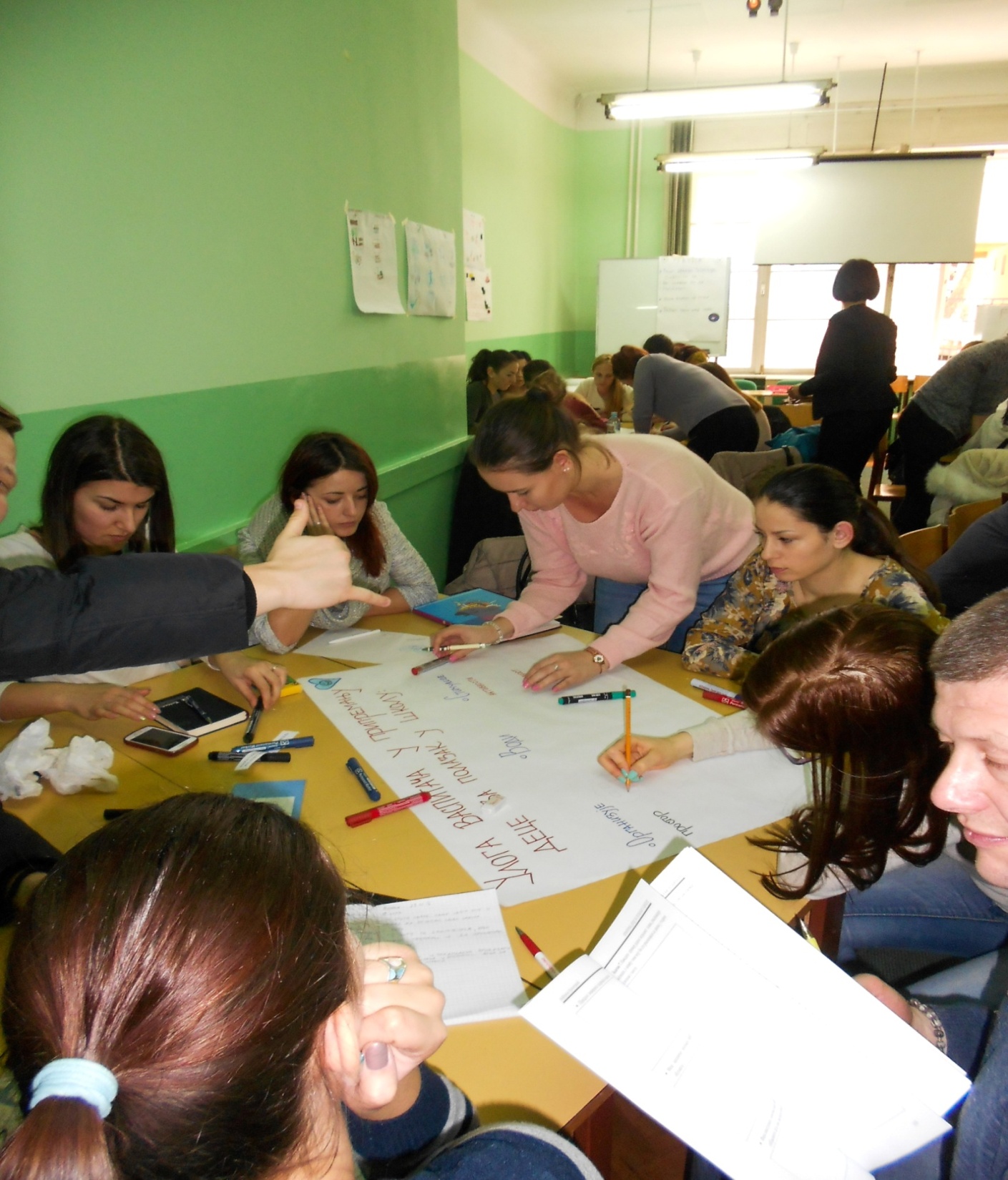 Али, свакако, увек срцем !
И с мноштвом идеја...
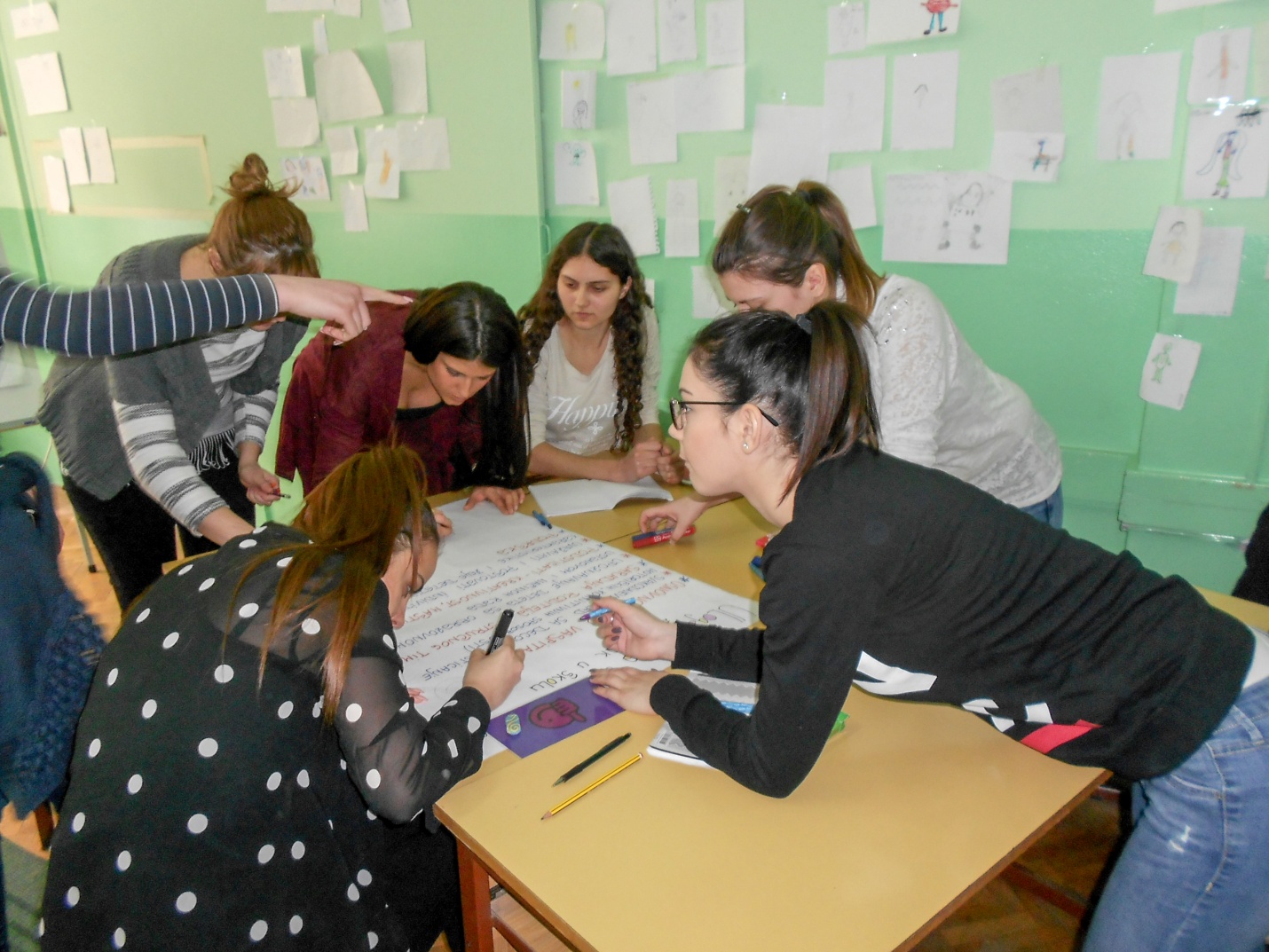 Умели смо и ћутке да радимо, све док лопта не доспе у мушке руке 
Било је увек времена   за осмехе  и леп е речи...
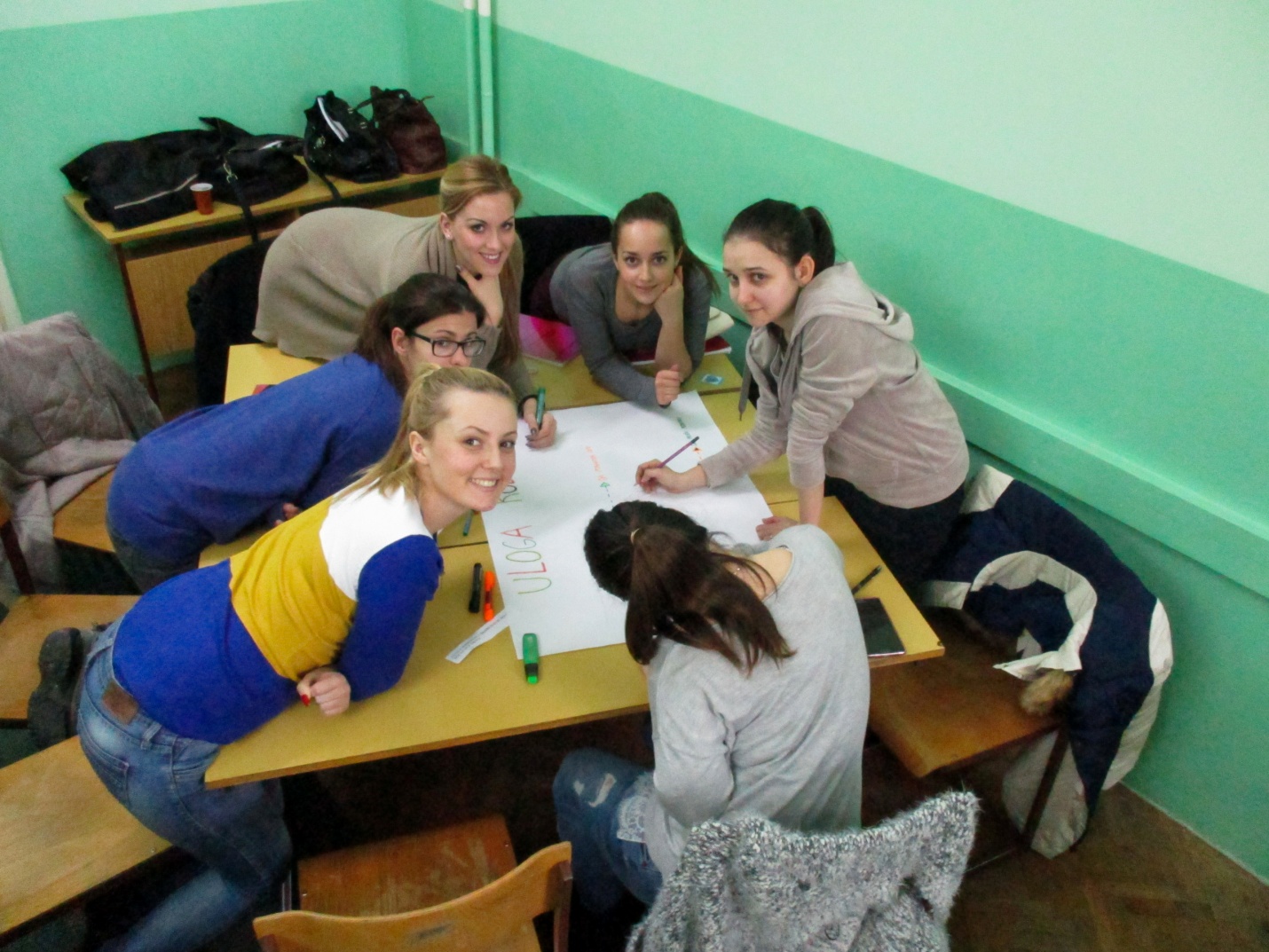 Све док на сцену не ступи Смоки... 
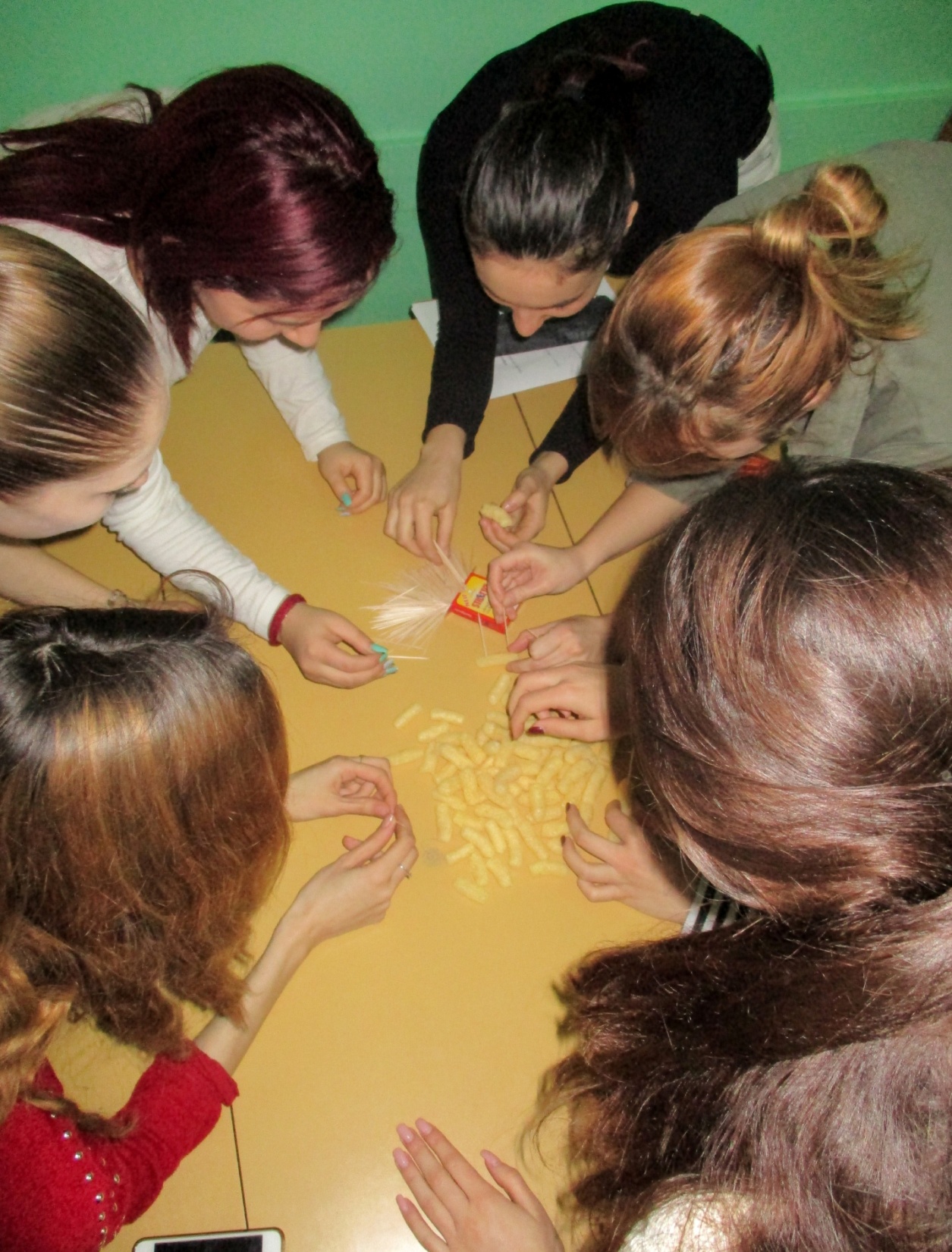 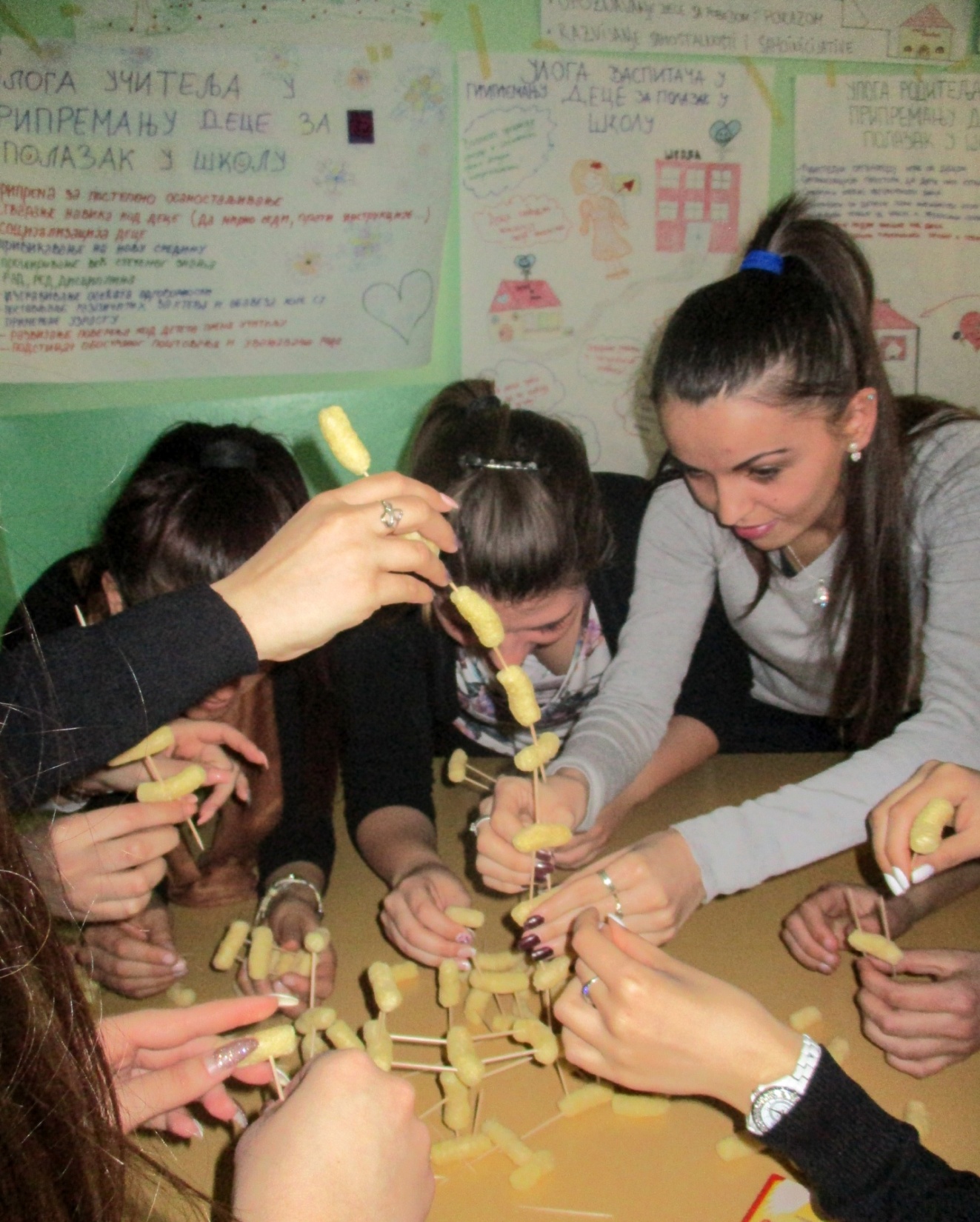 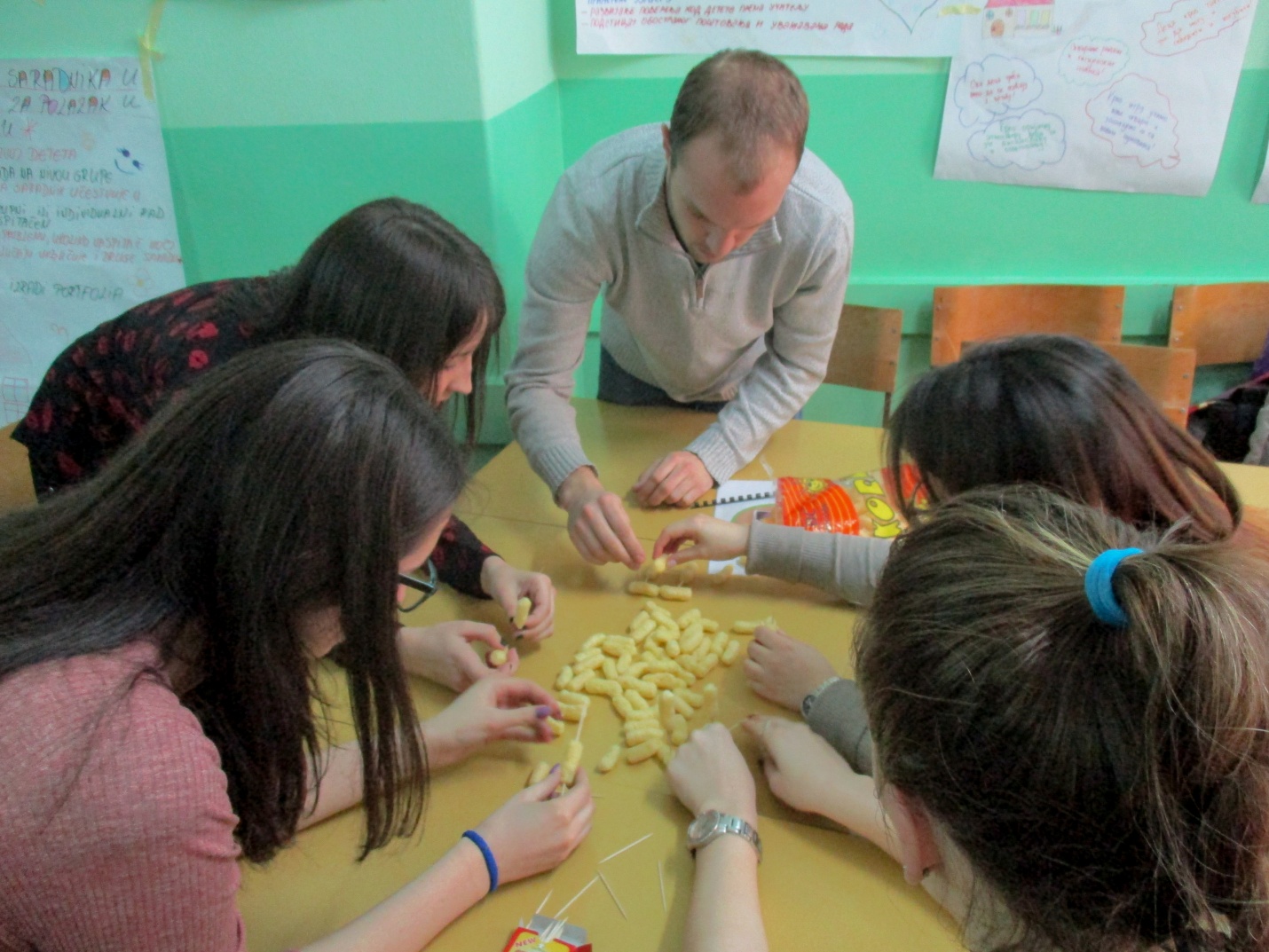 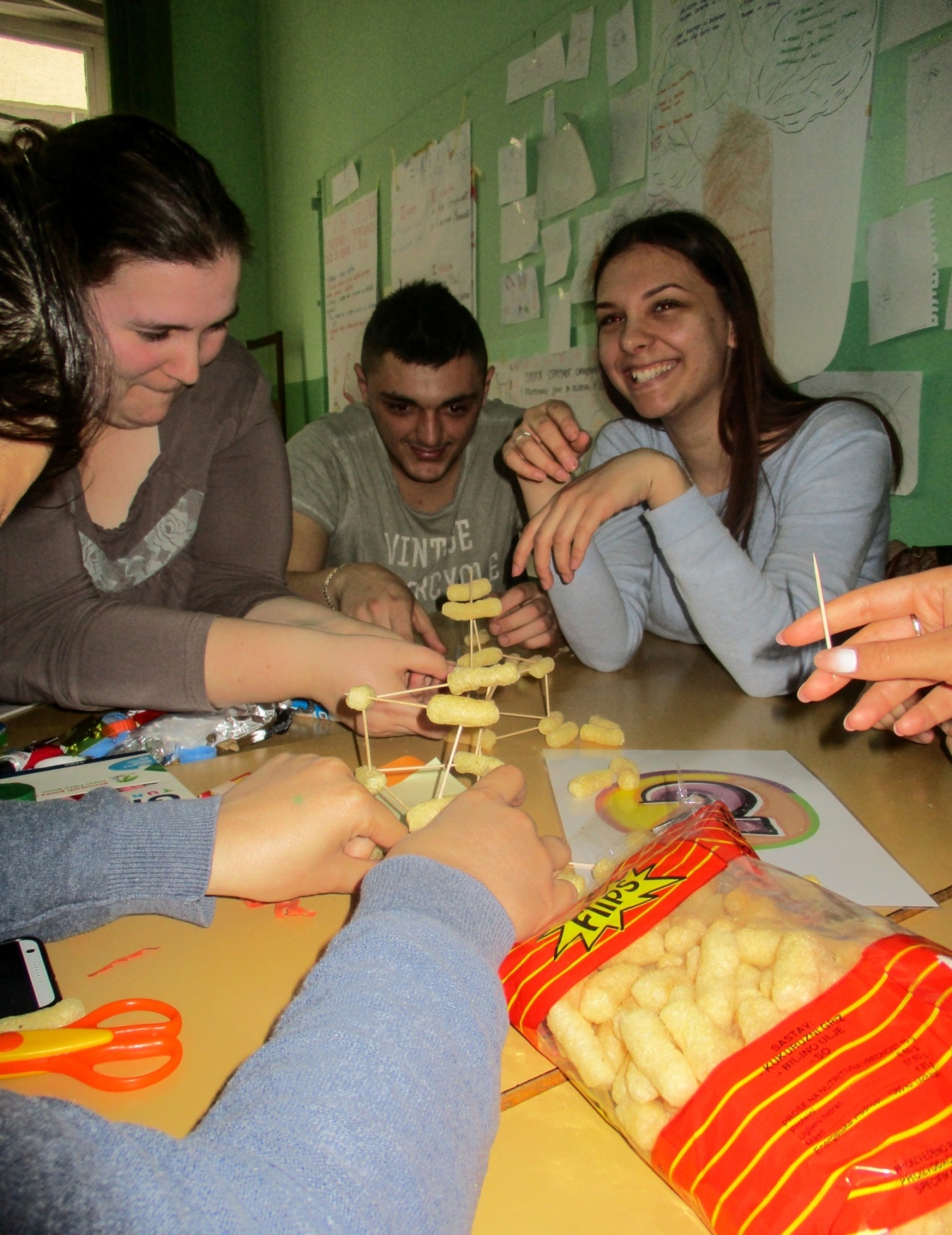 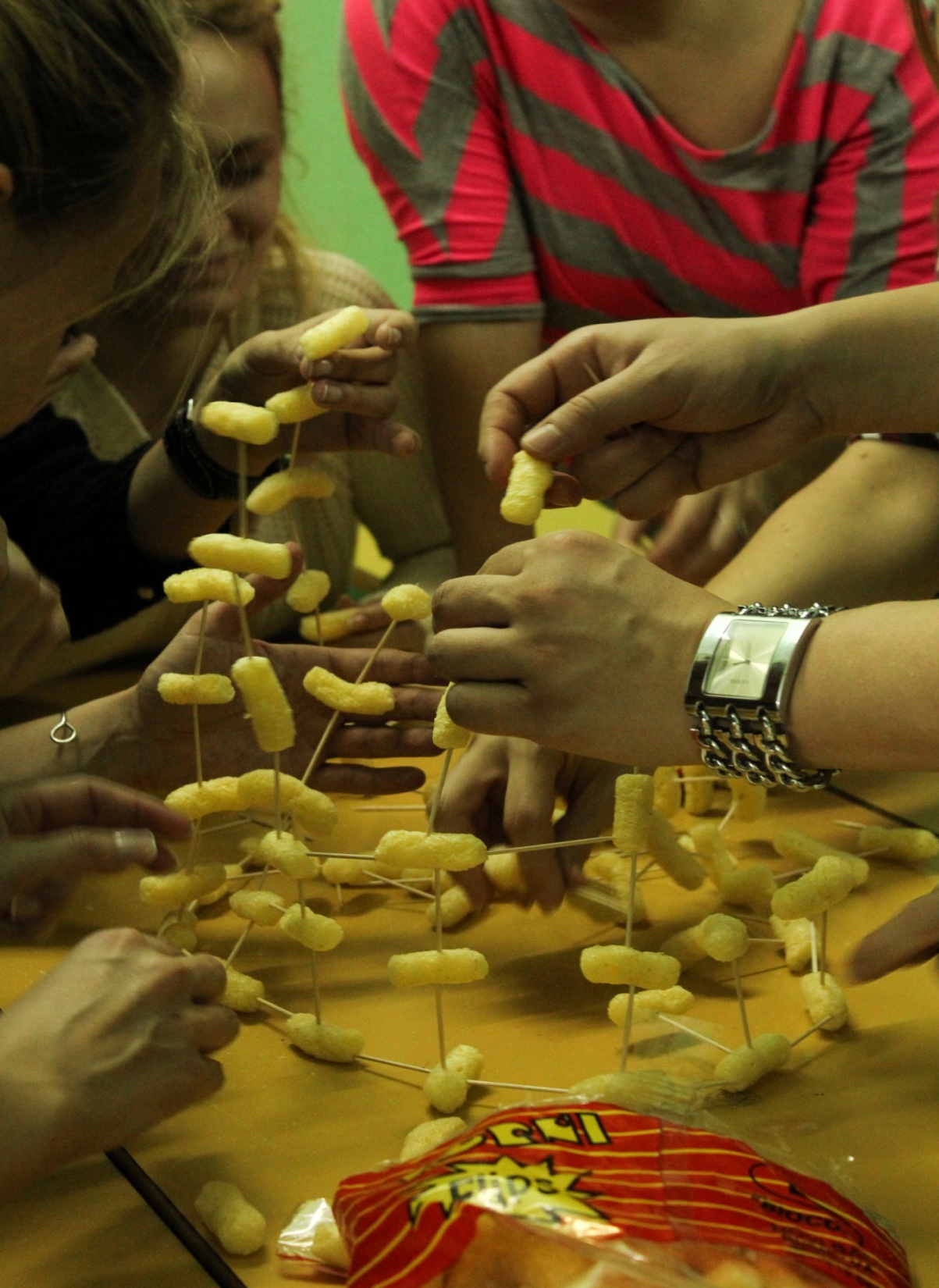 У добром окружењу  увек  смо били у добром расположењу!
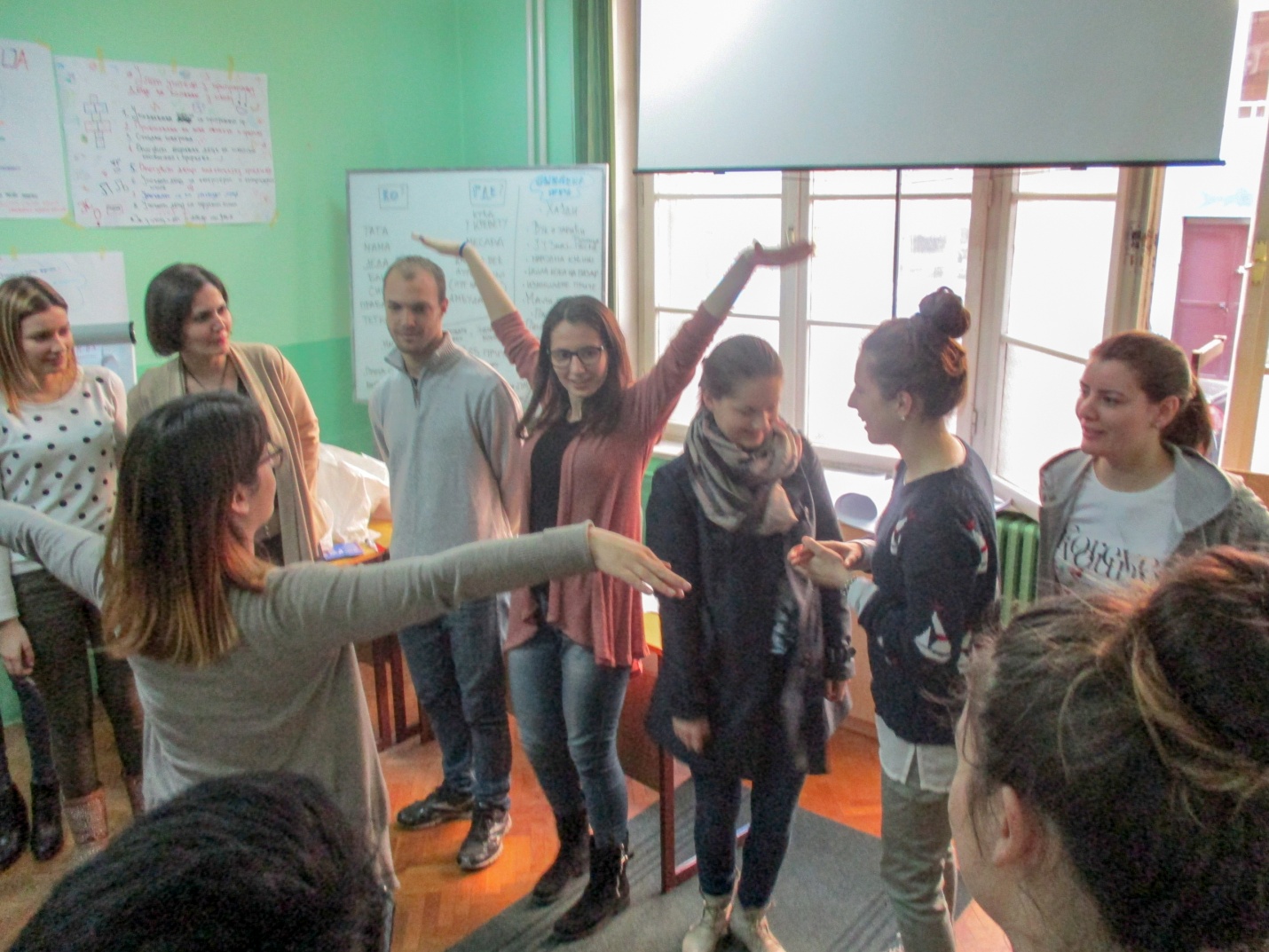 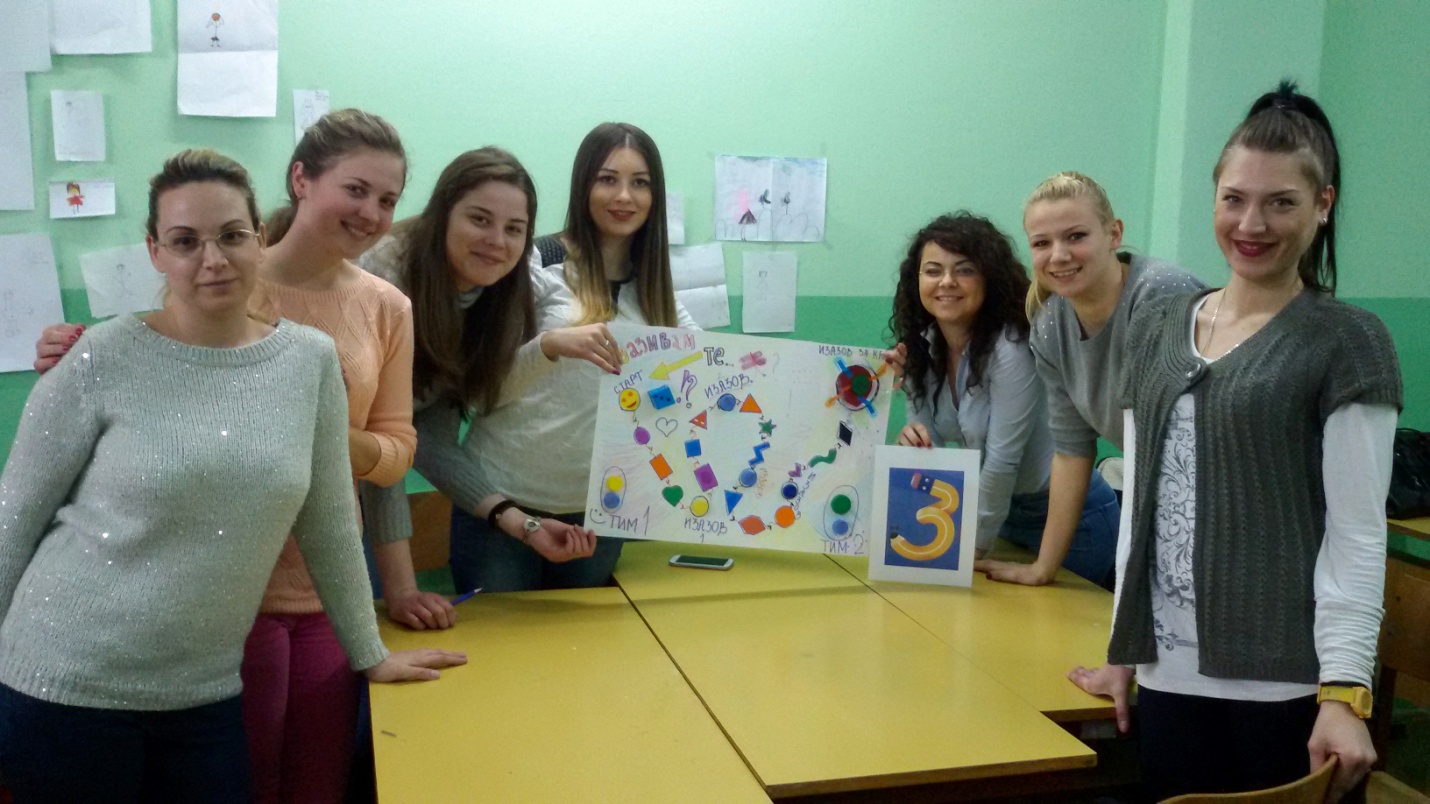 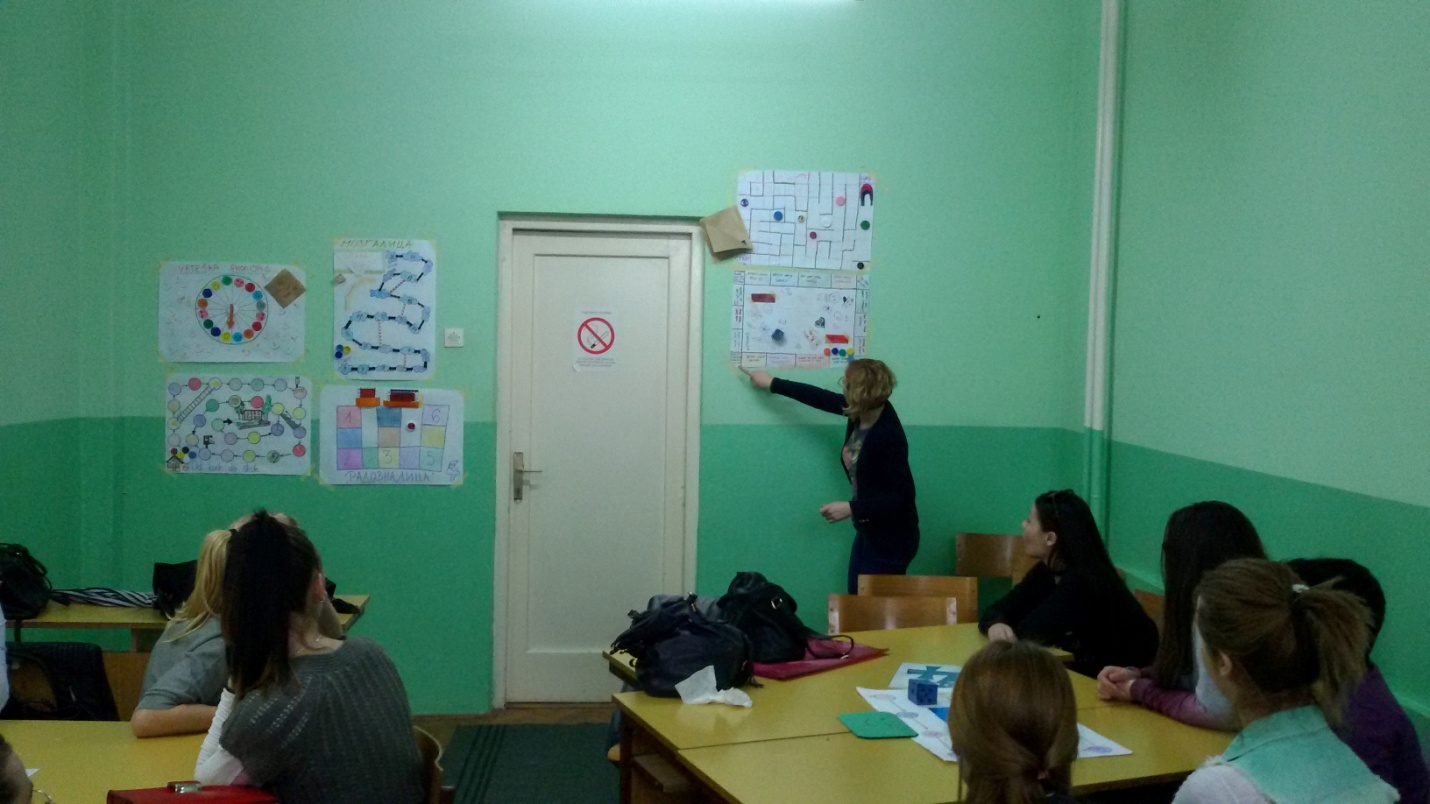 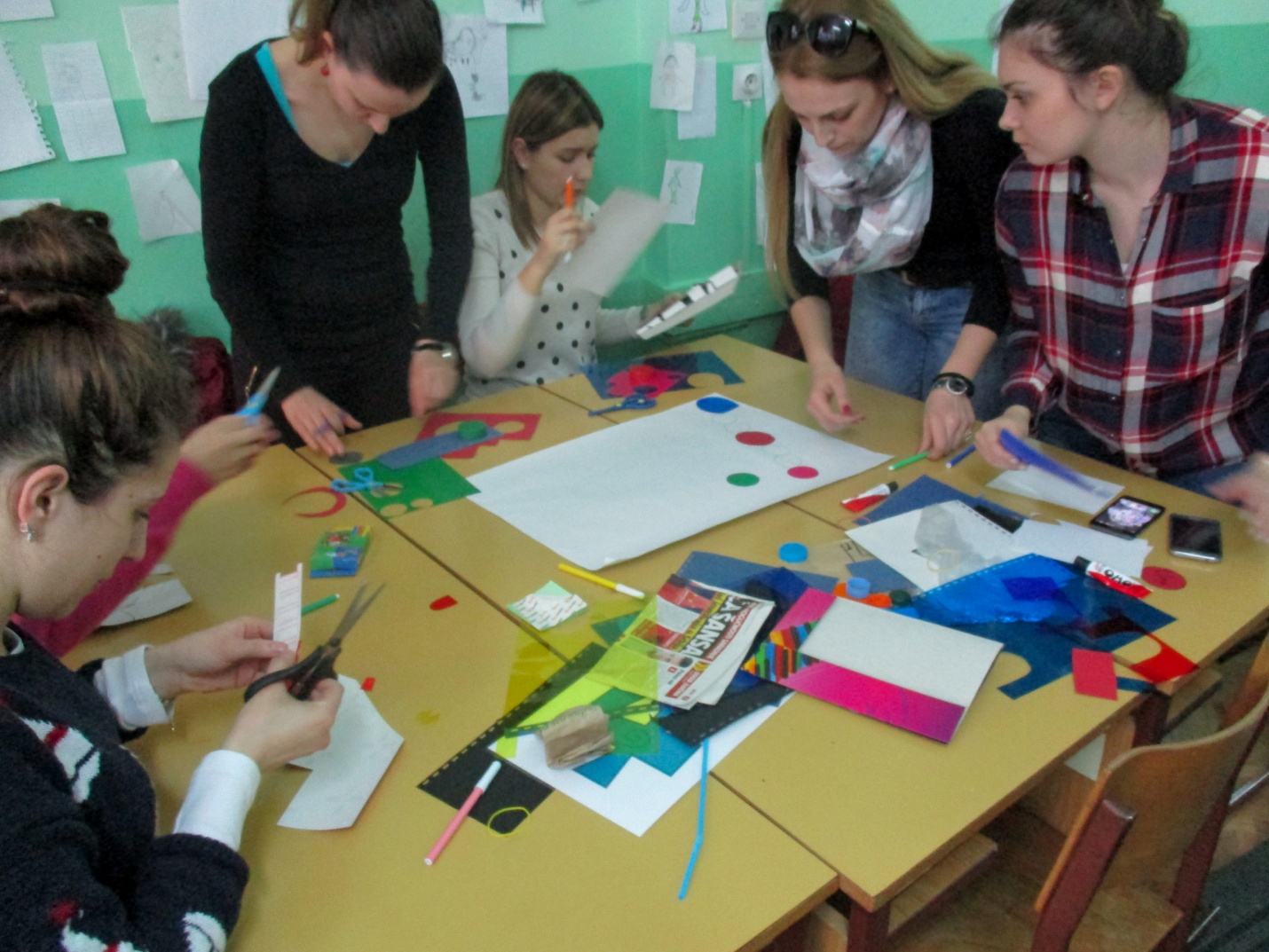 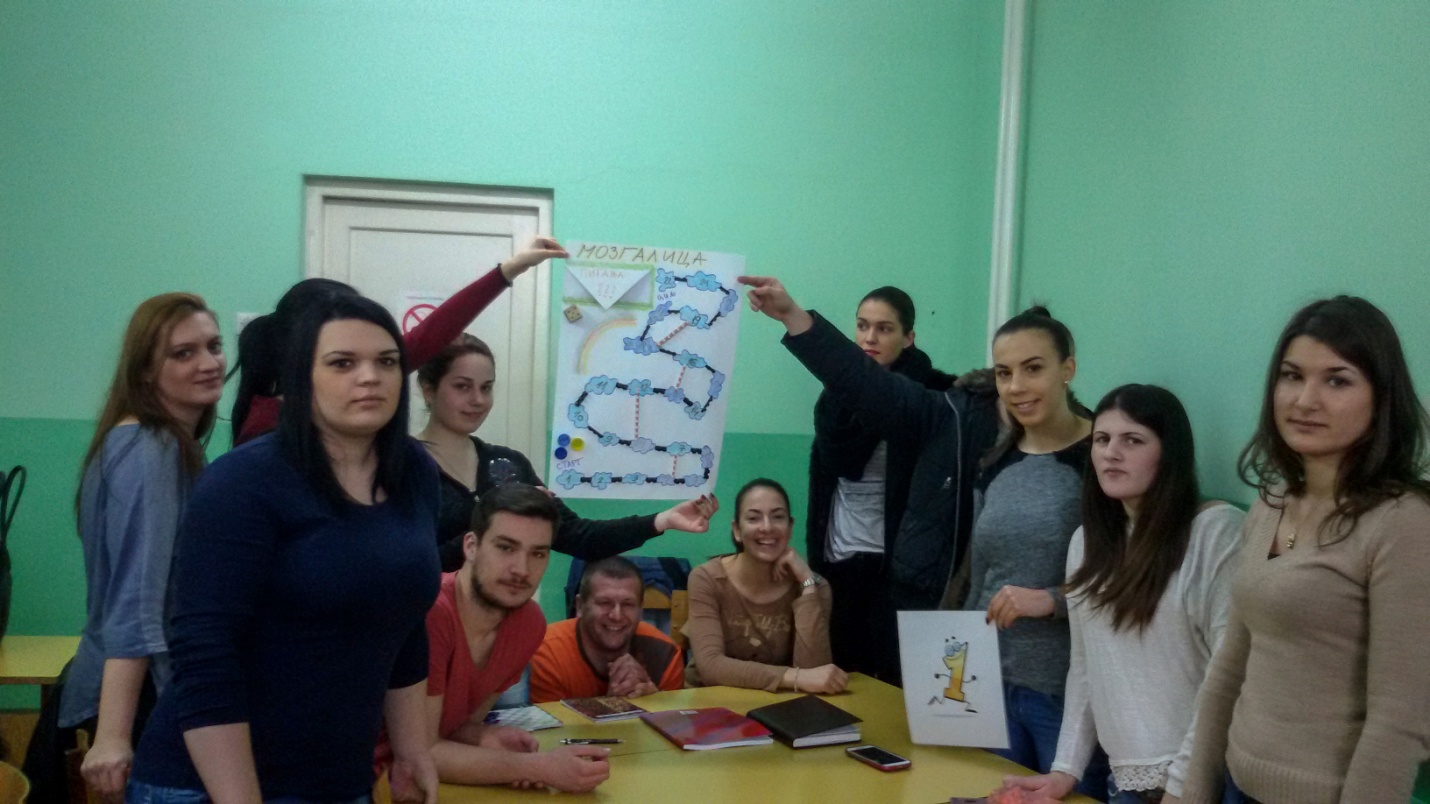 После мозгалице могао је и језик, и ритам, и хумор...
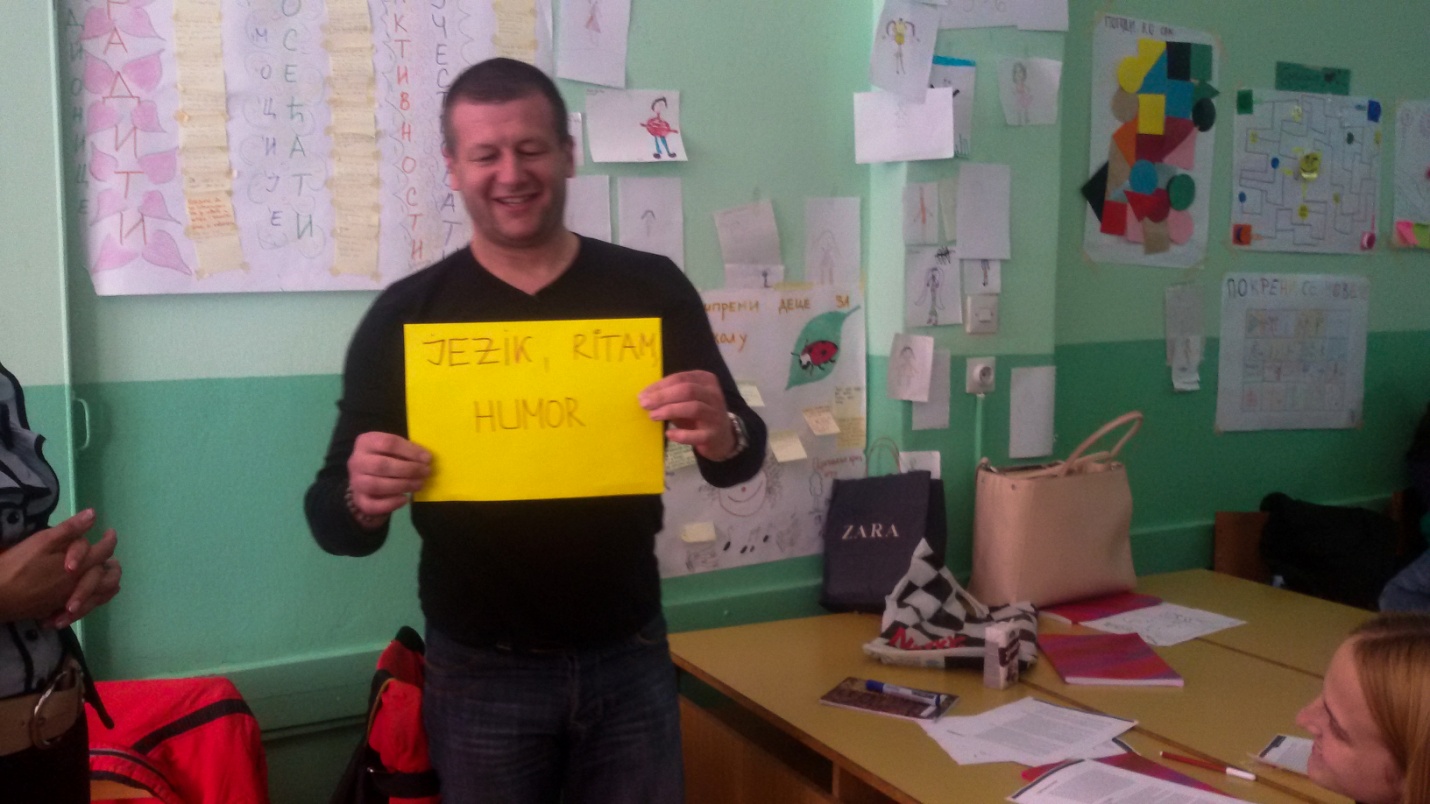 А код неких  и рад у групама...
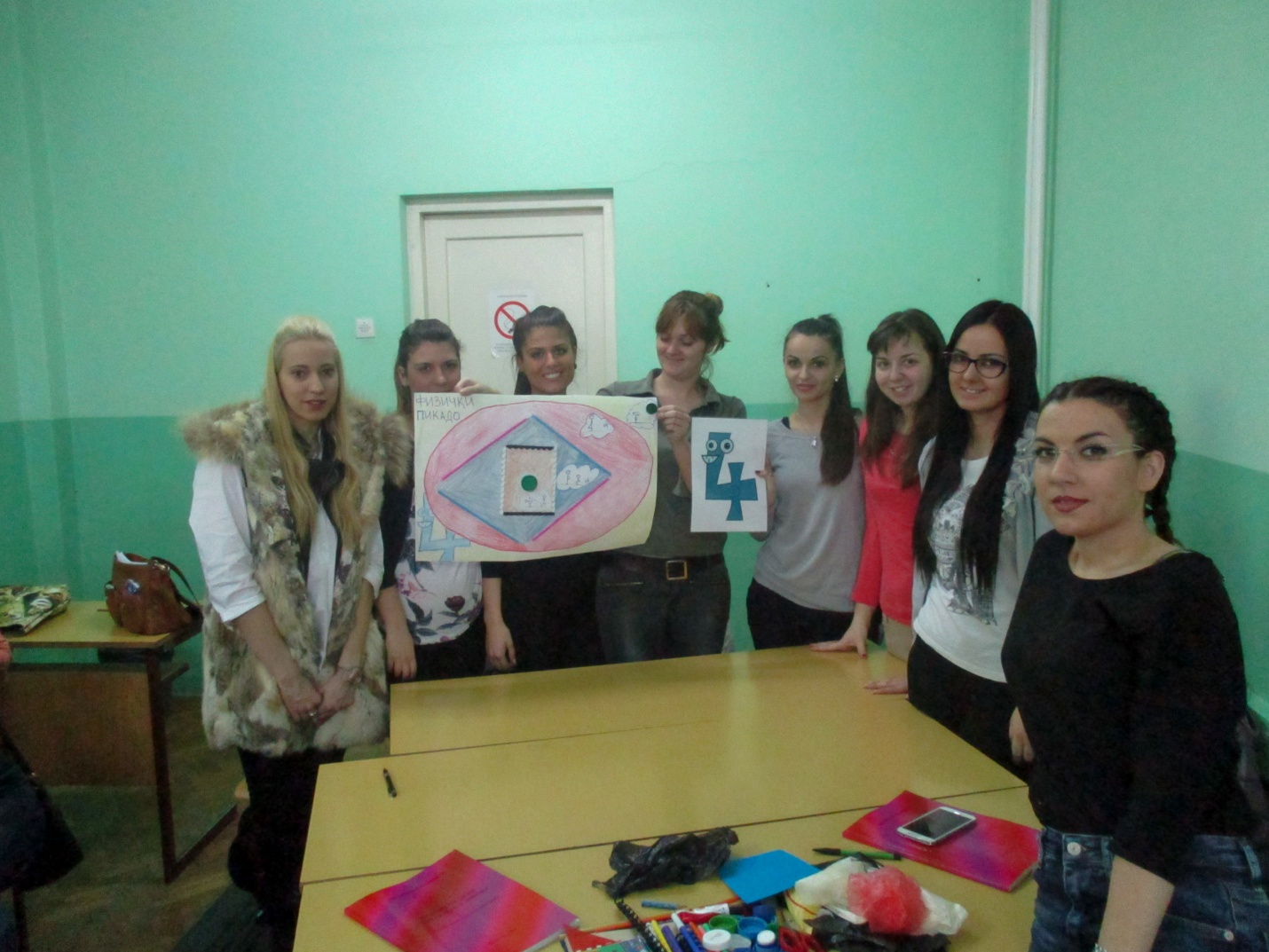 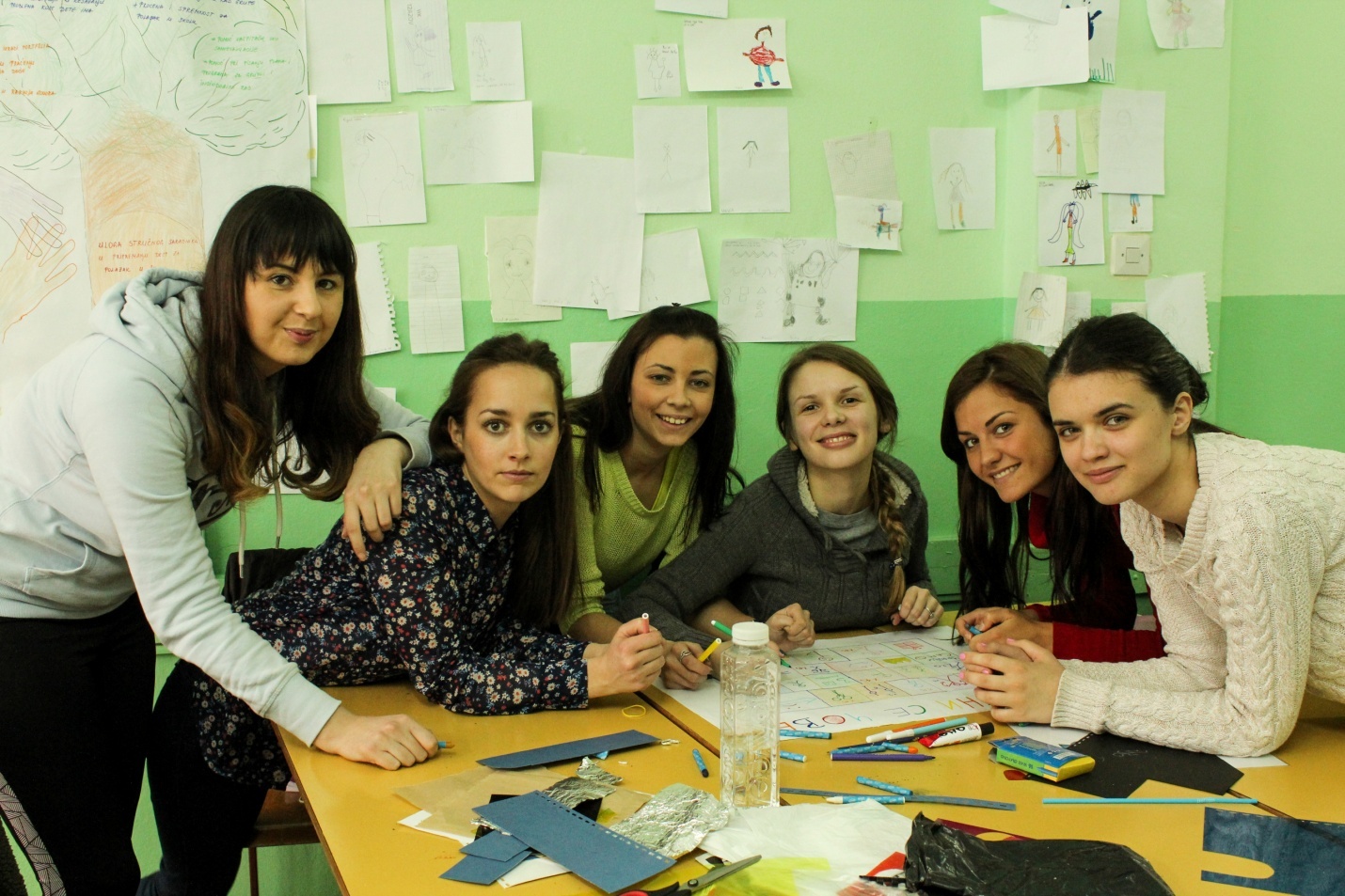 Неко  је извештавао, а неко слушао...
Али, увек смо сви вредно радили...
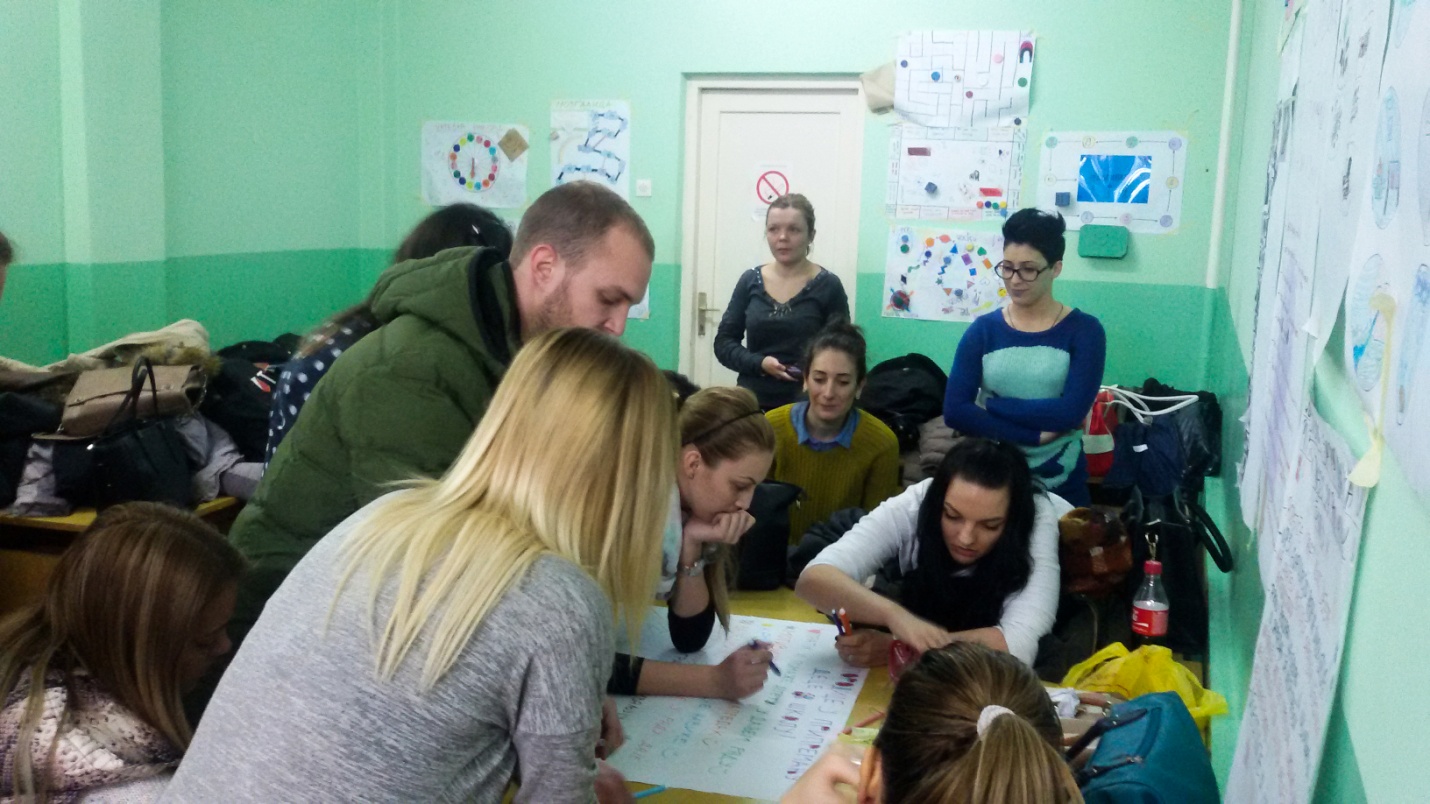 ...радећи активно и слушајући активно...
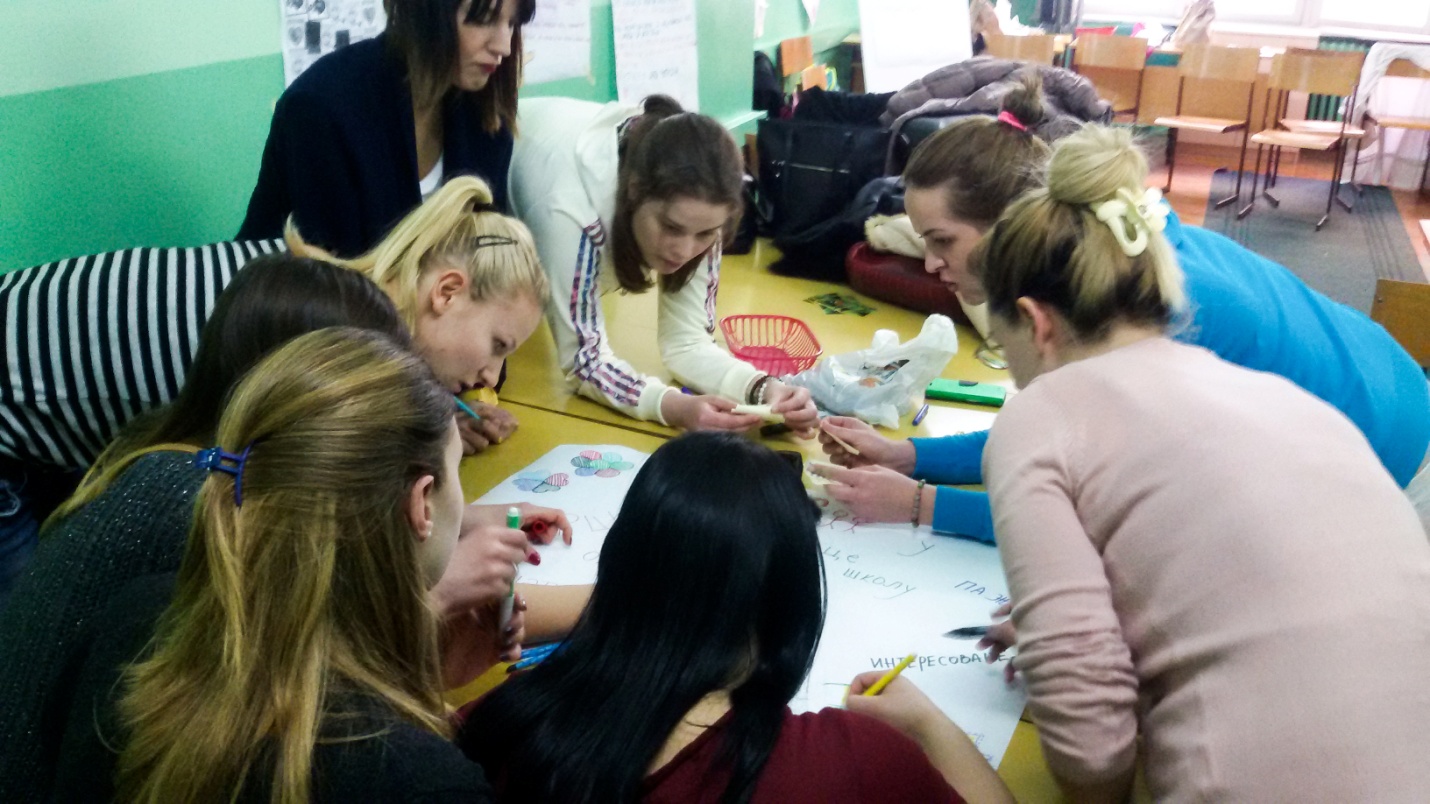 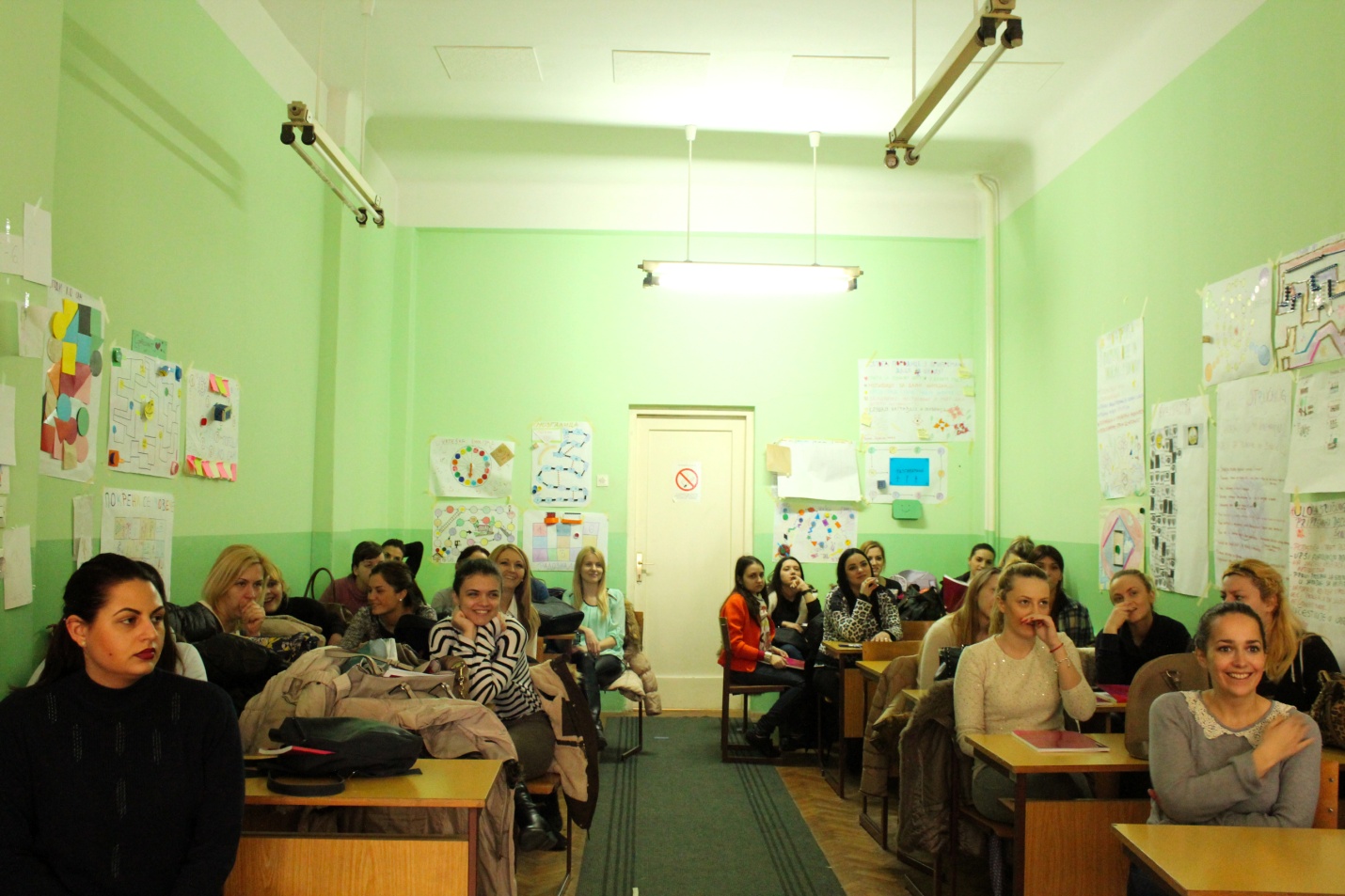 На страну озбиљност, али увек смо били спремни да пробудимо дете у себи!
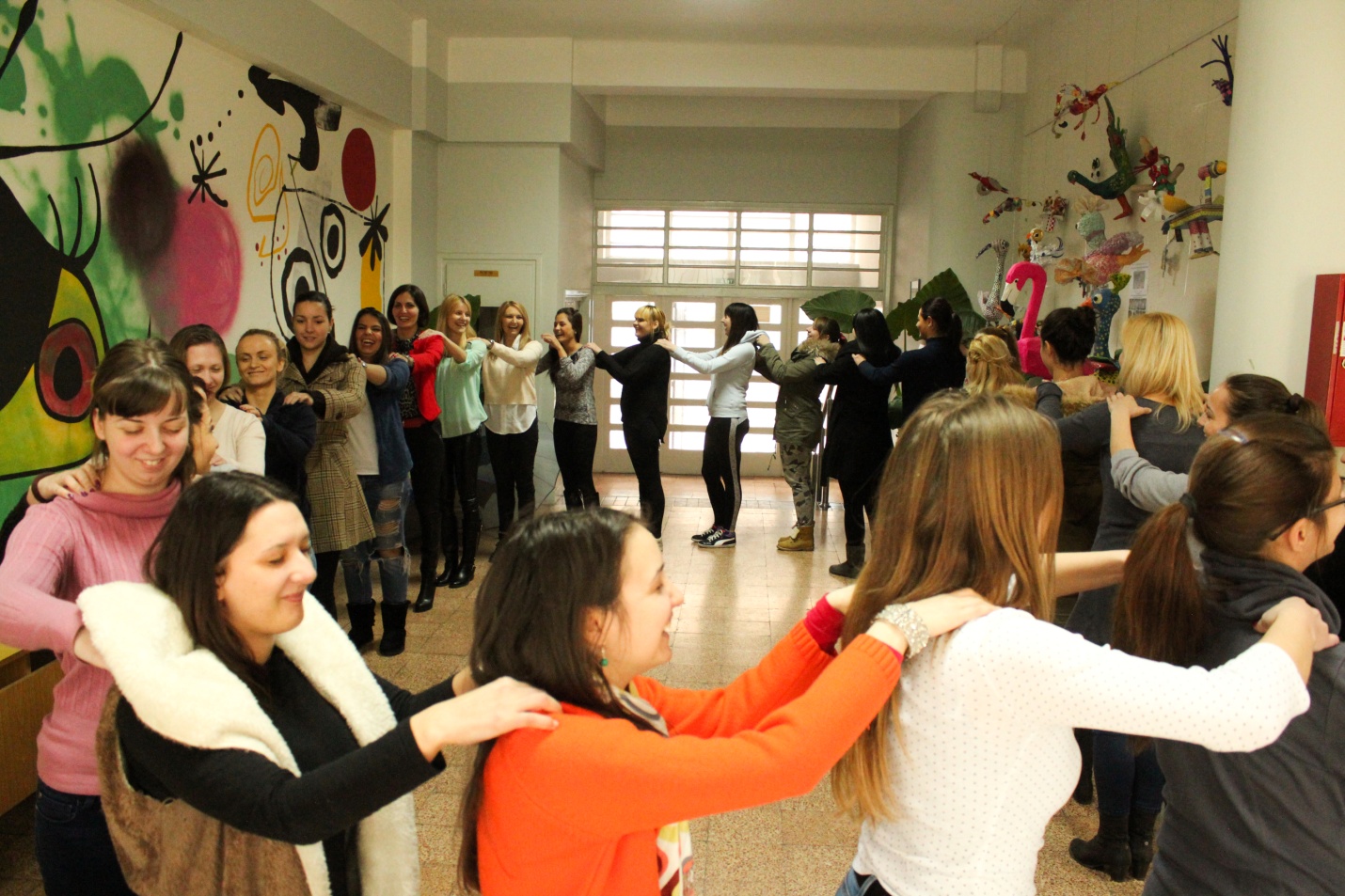 Увек смо били спремни за шалу и осмехе
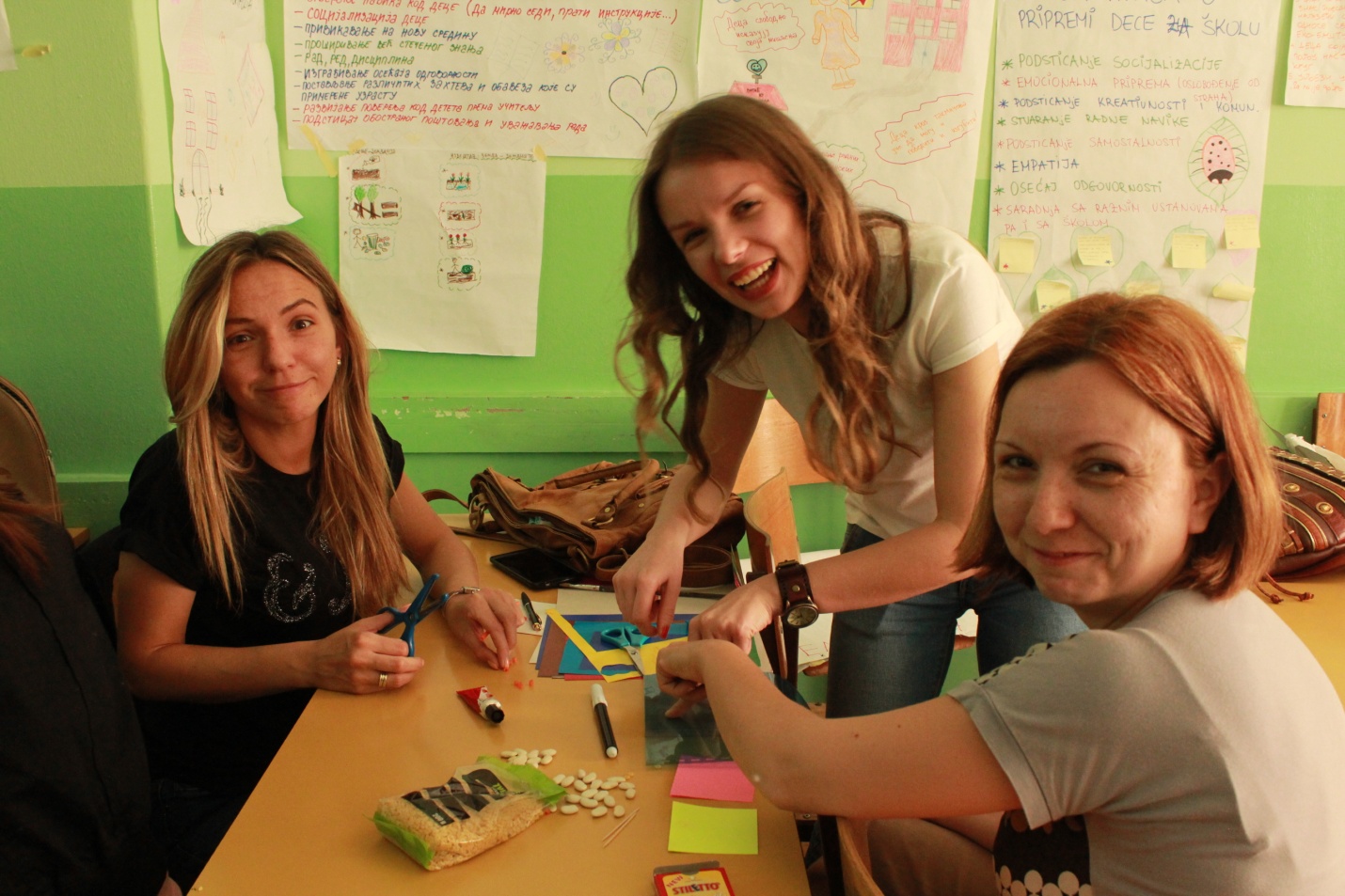 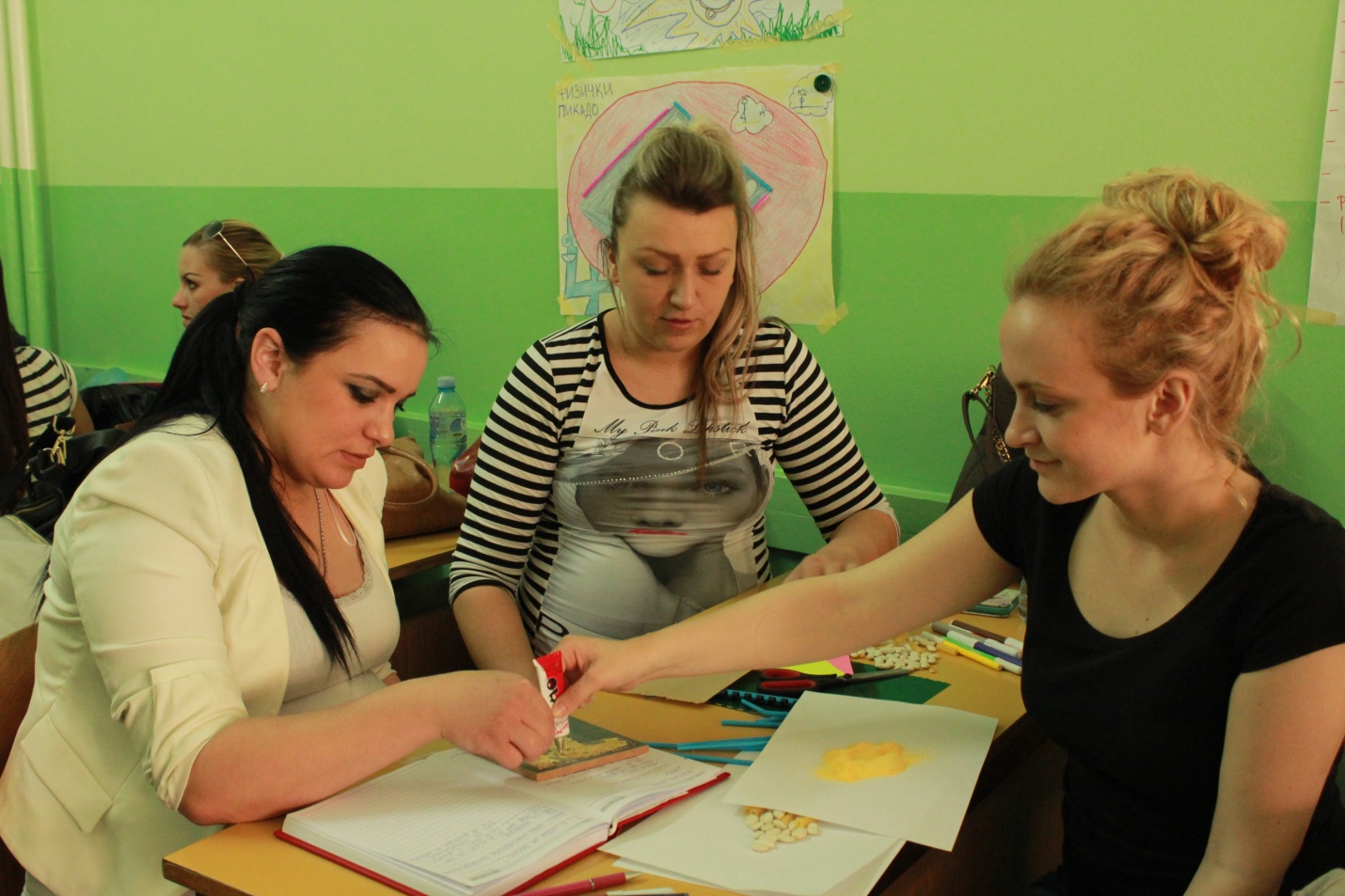 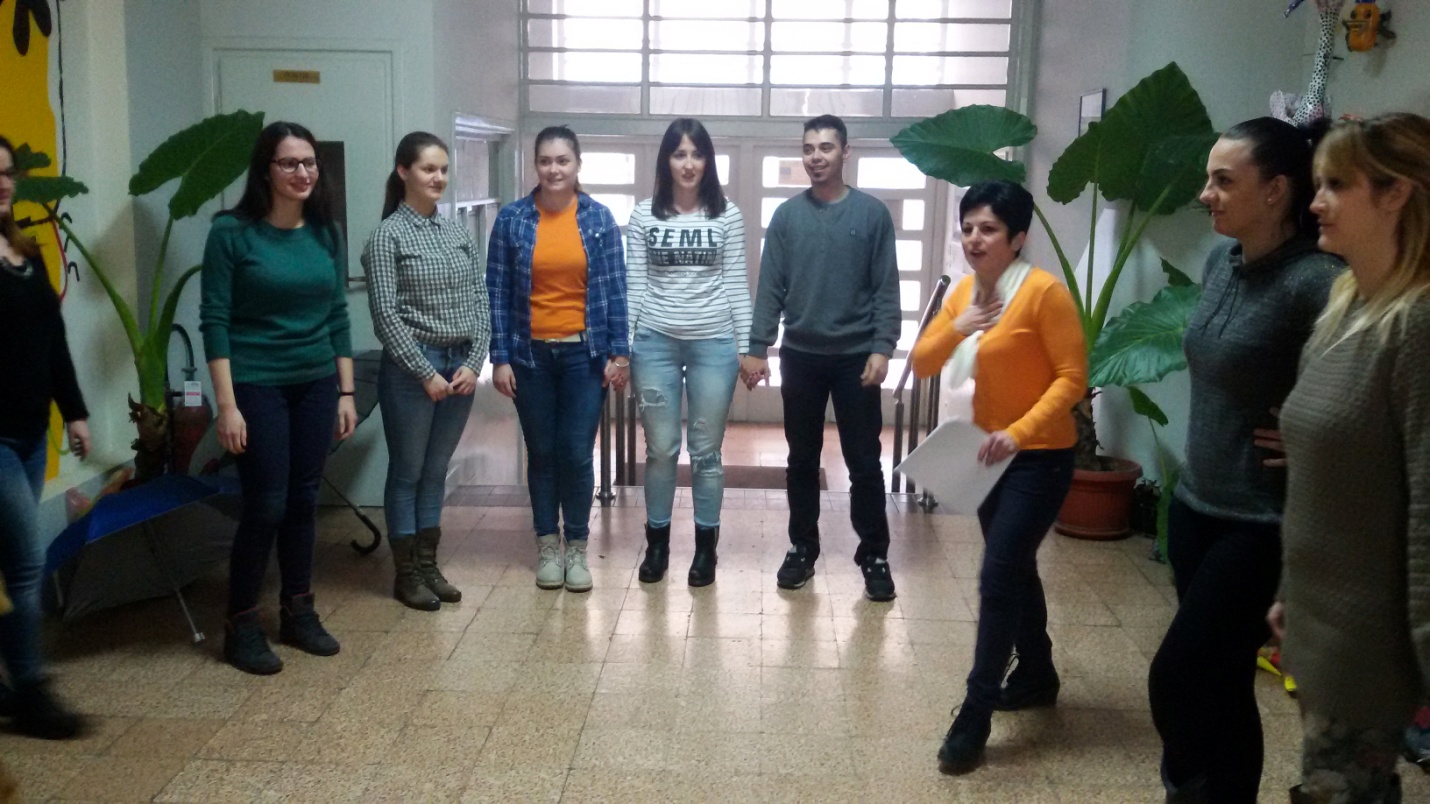 Игра, игра, игра...
Претпостављамо да знате ко је  иза катедре 
Наша учионица је често била напољу, а игра озбиљан рад!
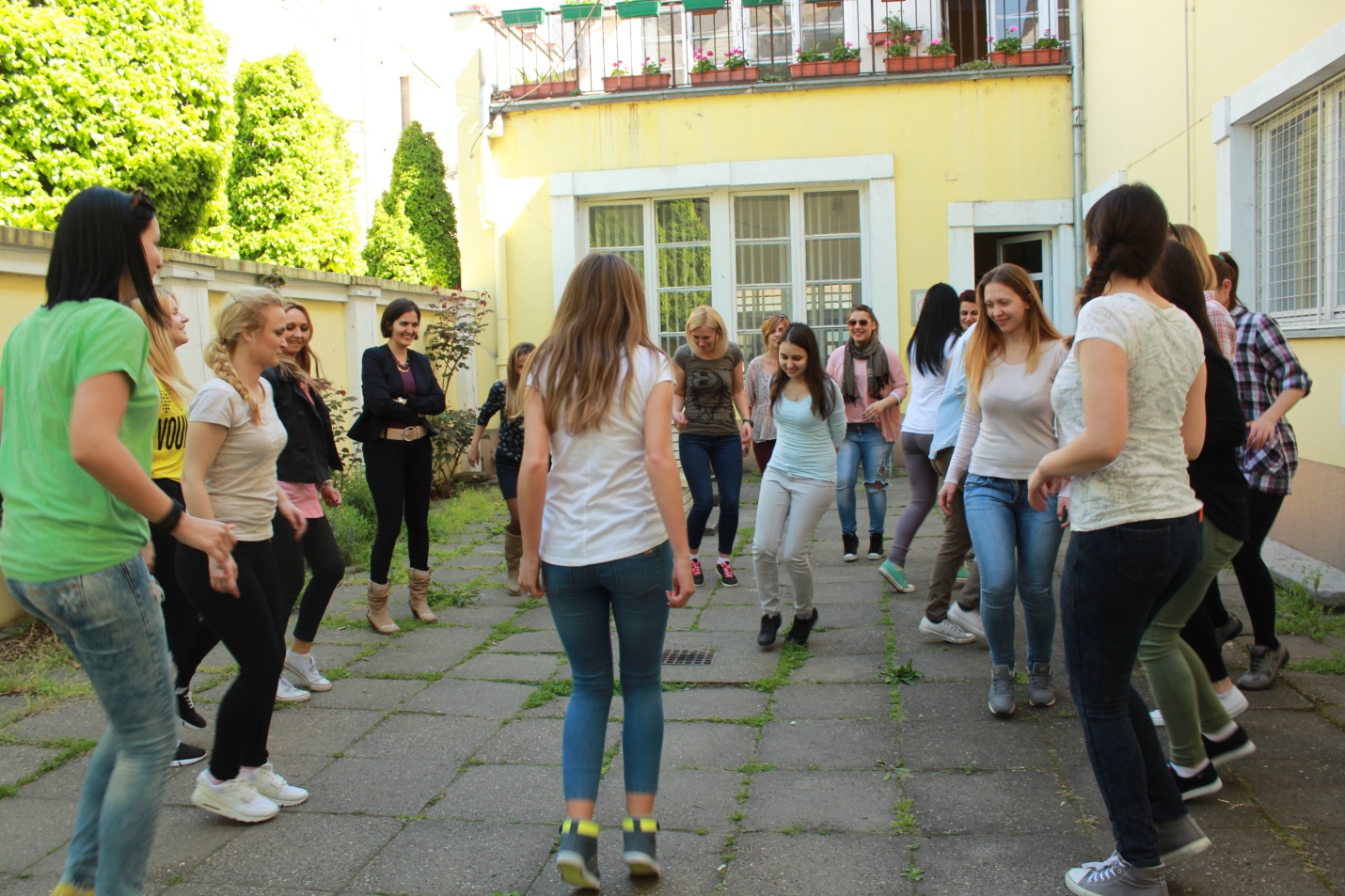 О чему ми то... 
Није игра неисцрпна само за децу ! 
Клупко идеја, енергије, емоција...
Овога  ћемо се сви сећати ...
  
Али, и у учионици је било лепо...
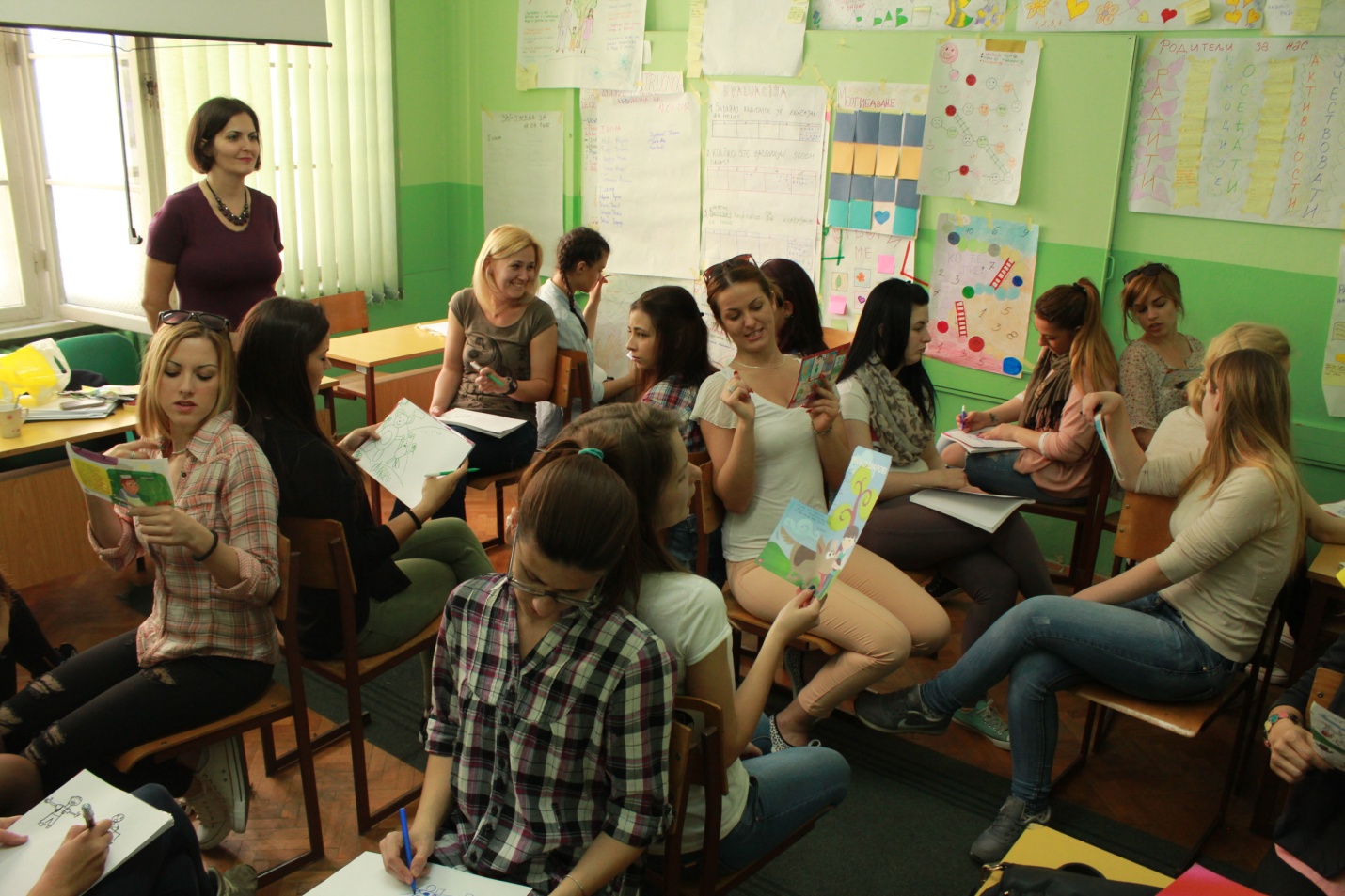 У учионици пуној  ведрог расположења
...и спремности за следећу игру!
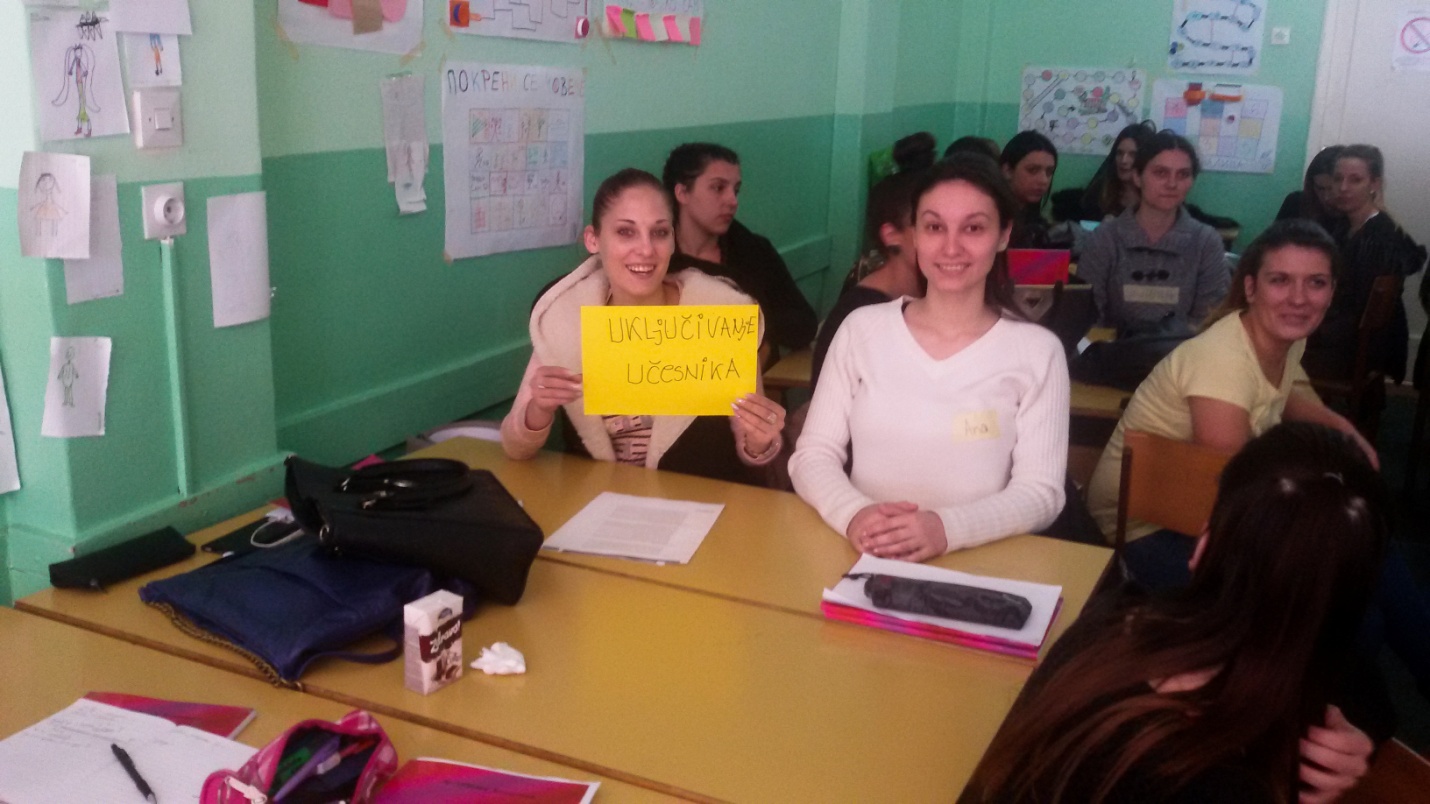 Размена идеја  је била за чисту  десетку!
И напослетку... Растајемо  се  уз једноставне, а тако лепе речи...
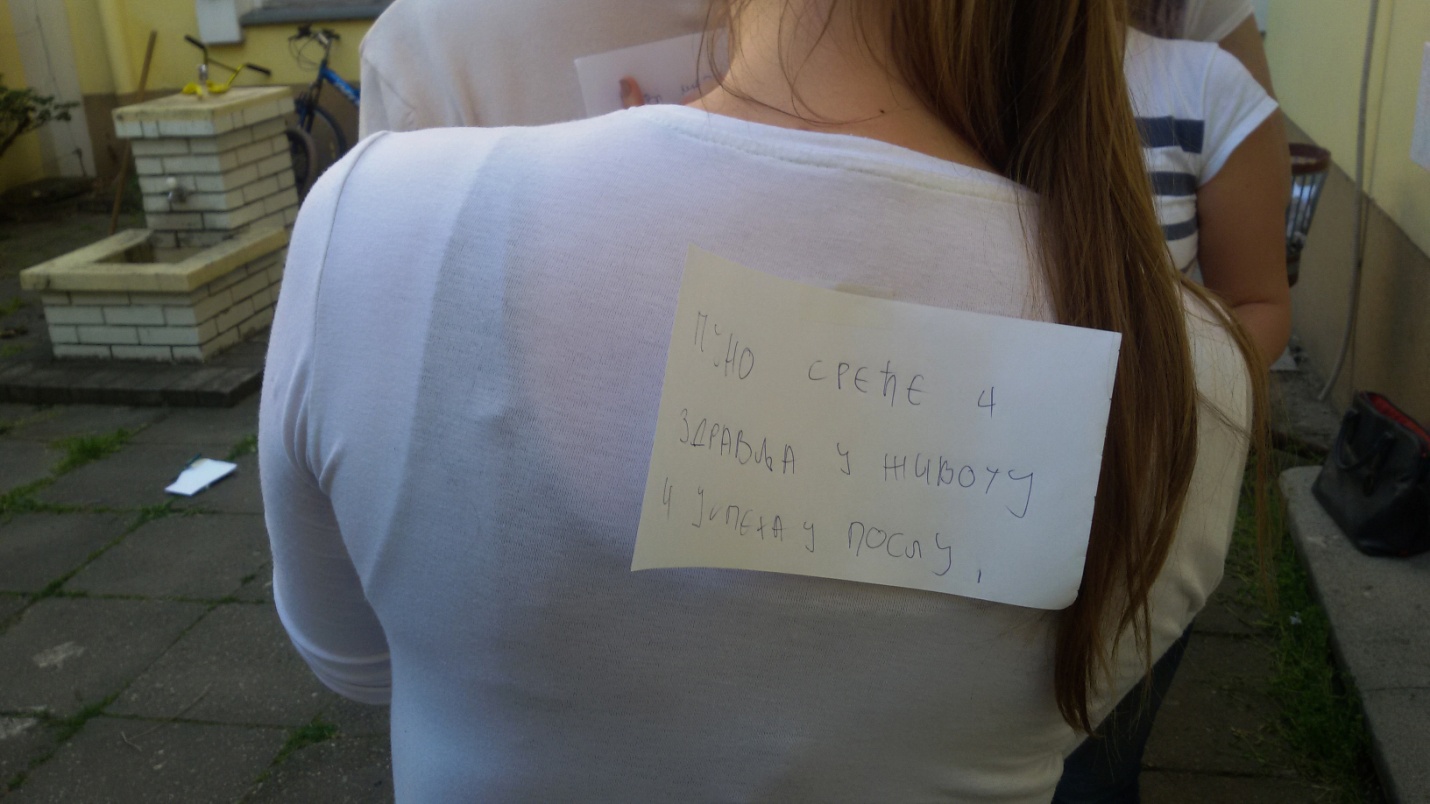